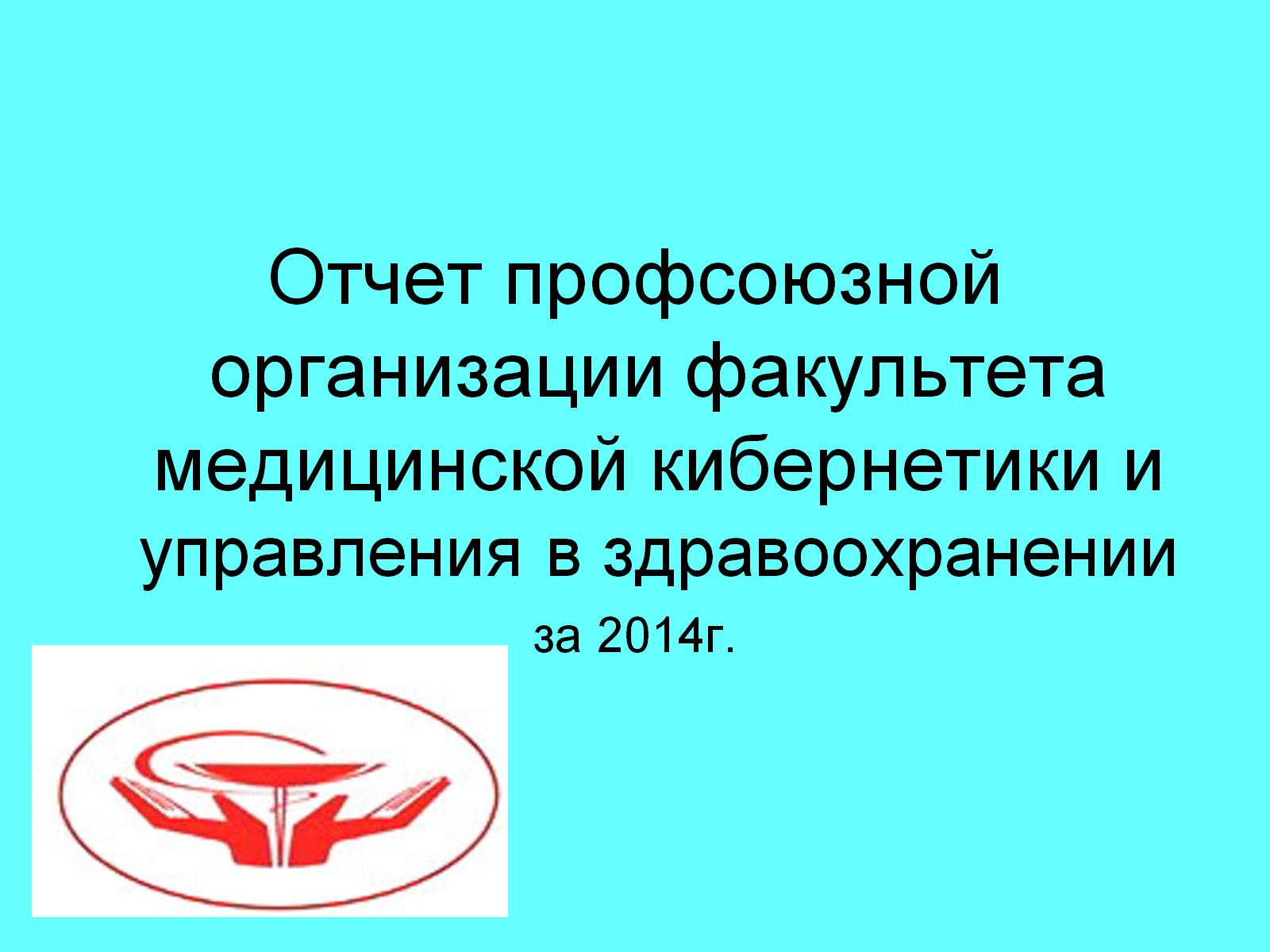 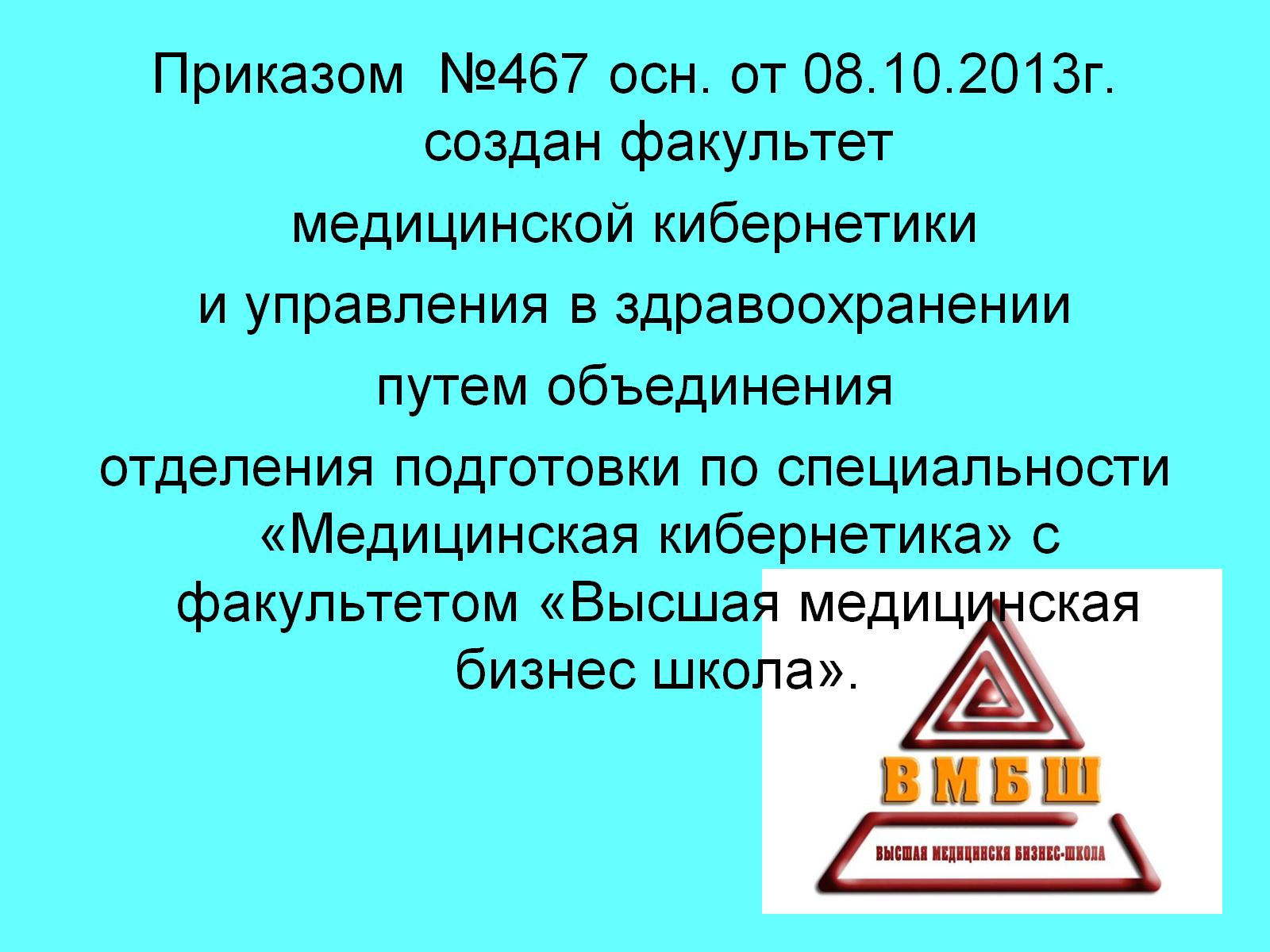 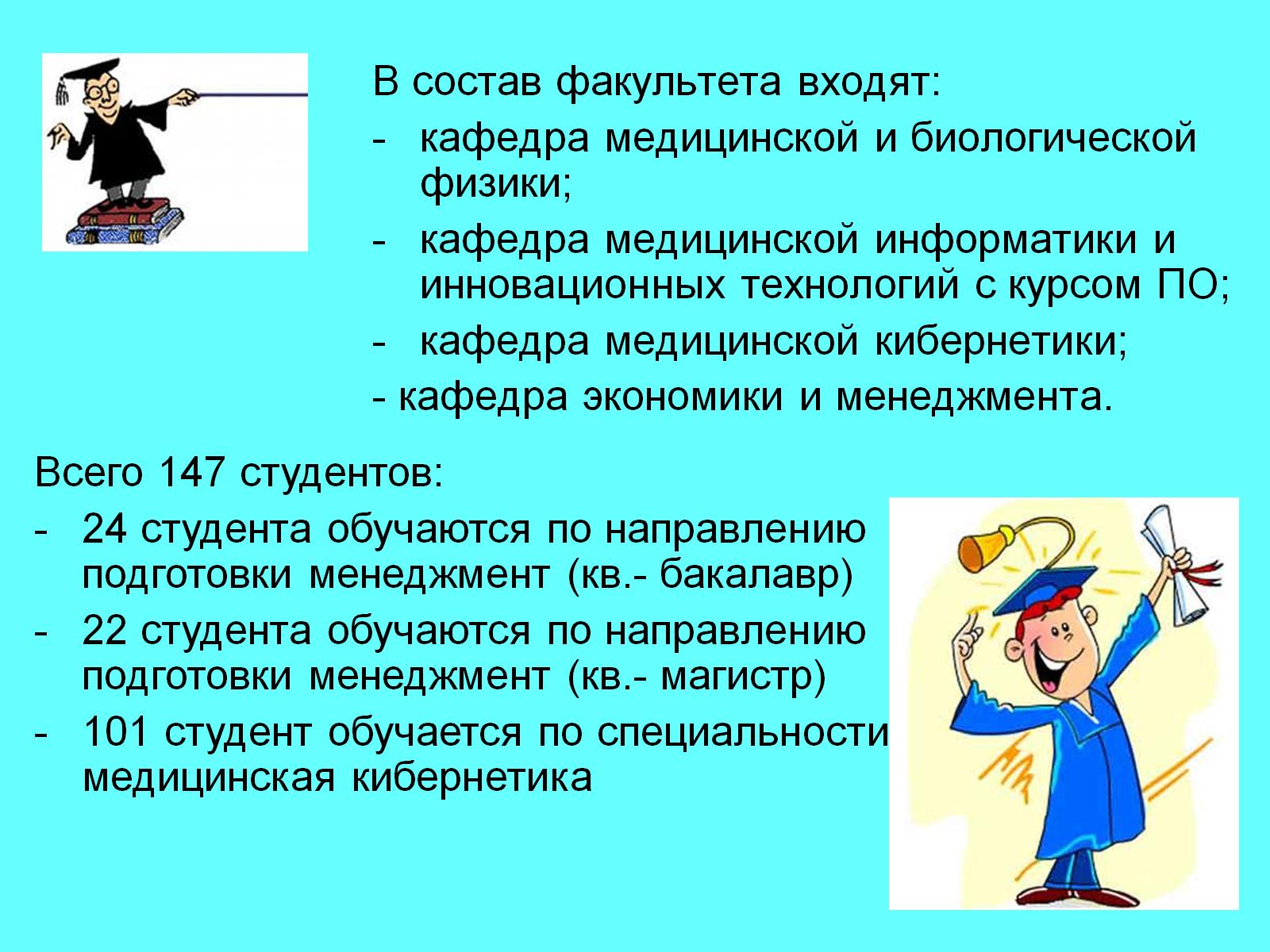 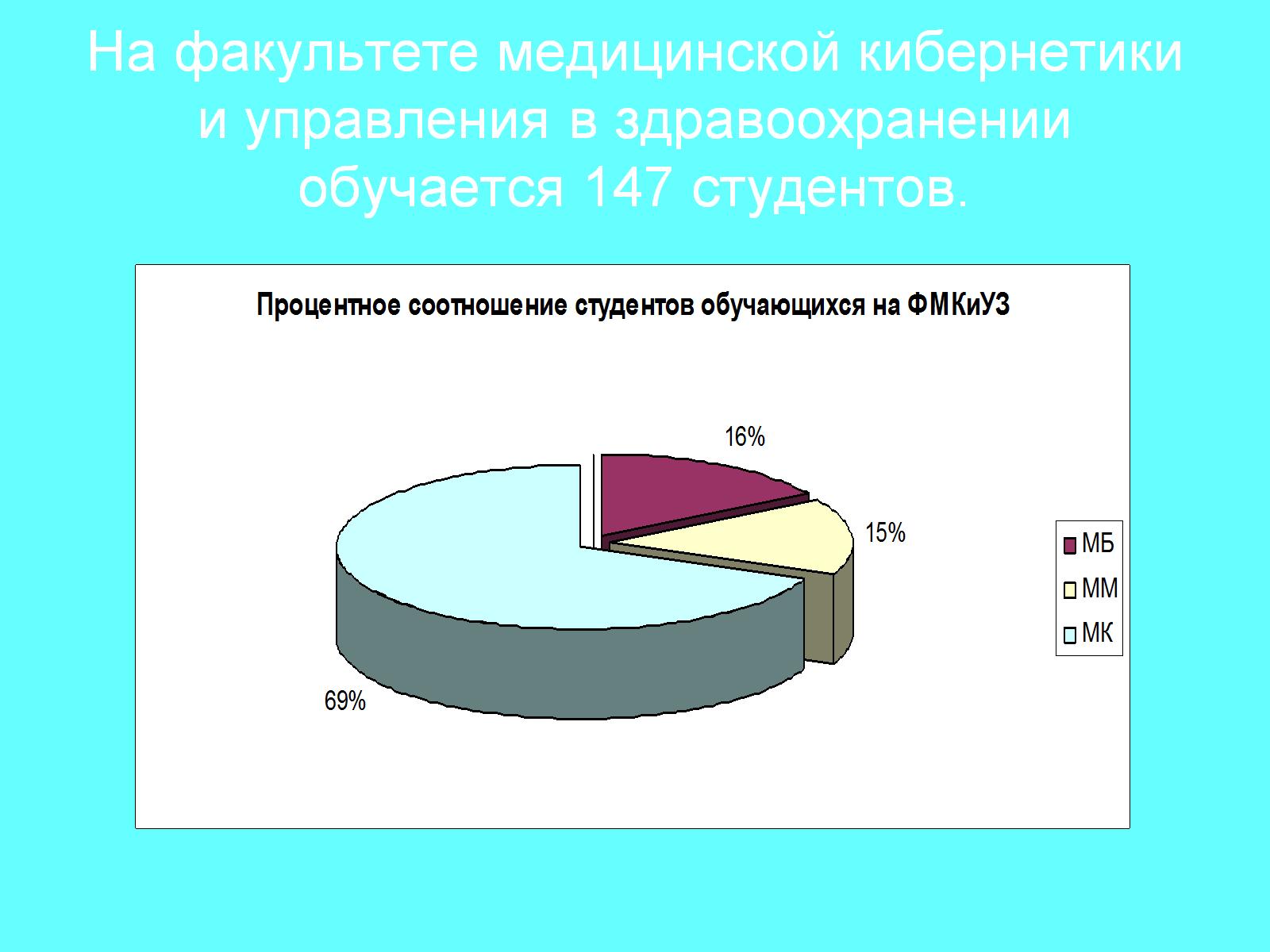 На факультете медицинской кибернетики и управления в здравоохранении обучается 147 студентов.
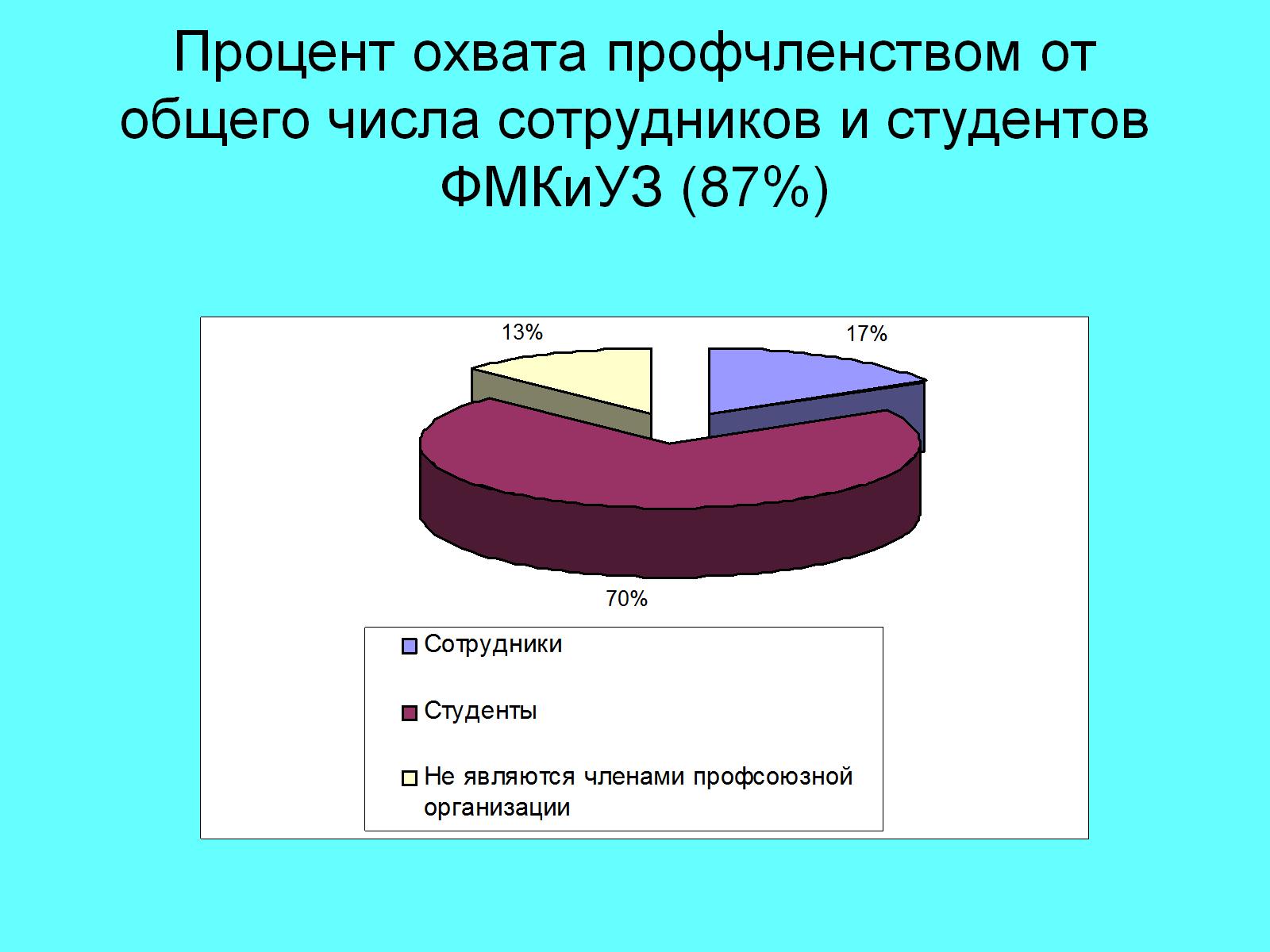 Процент охвата профчленством от общего числа сотрудников и студентов ФМКиУЗ (87%)
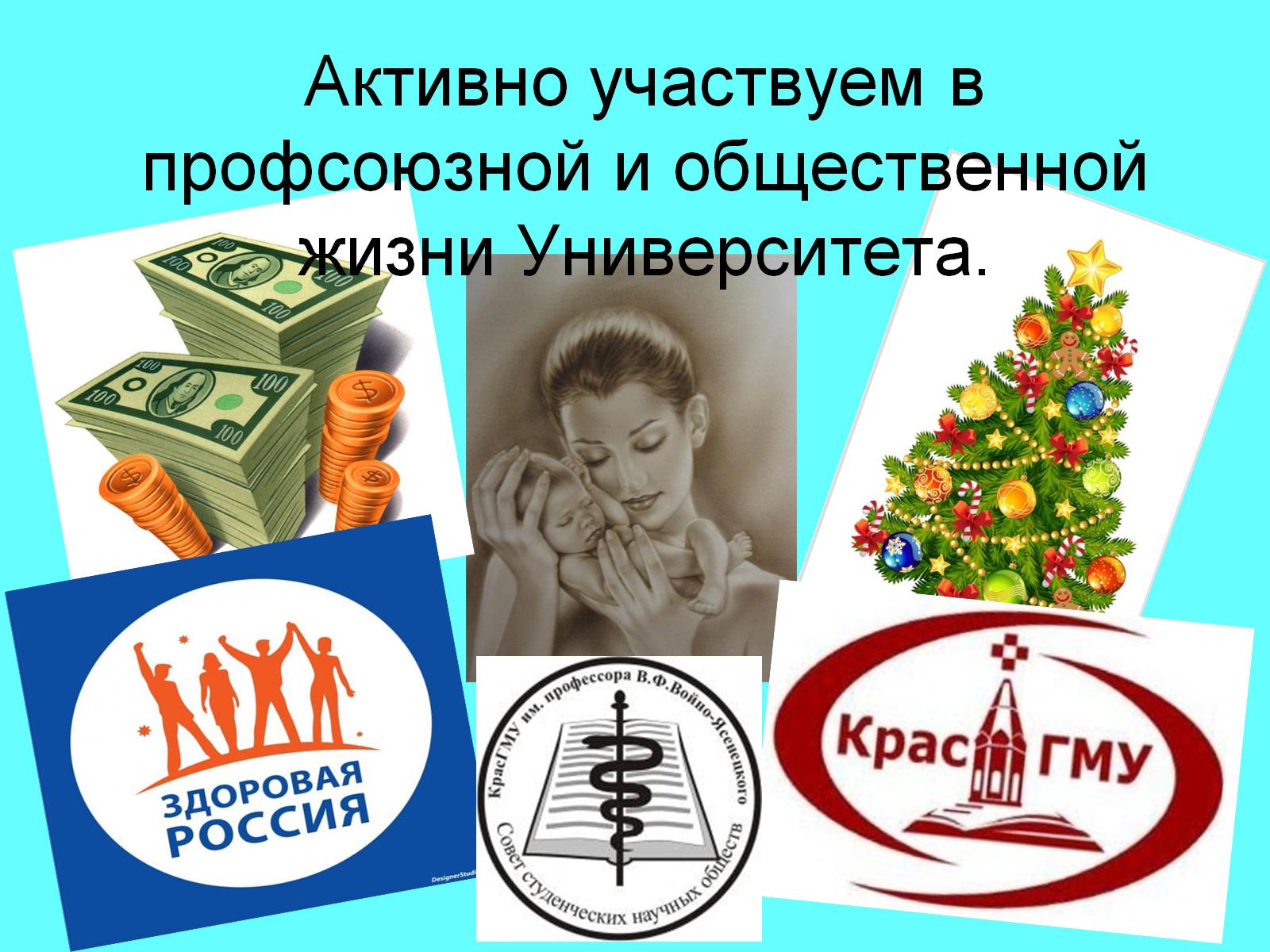 Активно участвуем в профсоюзной и общественной жизни Университета.
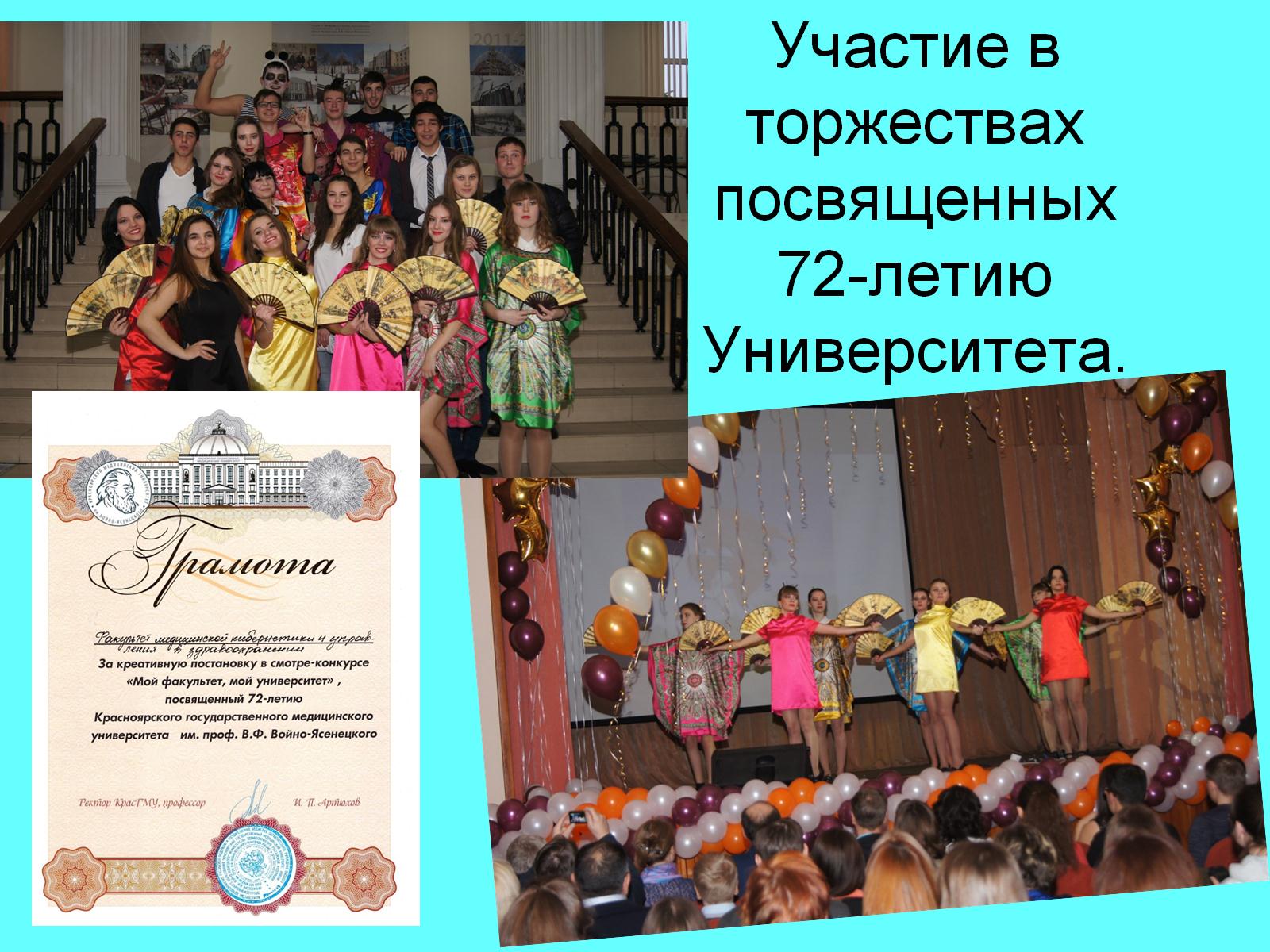 Участие в торжествах посвященных 72-летию Университета.
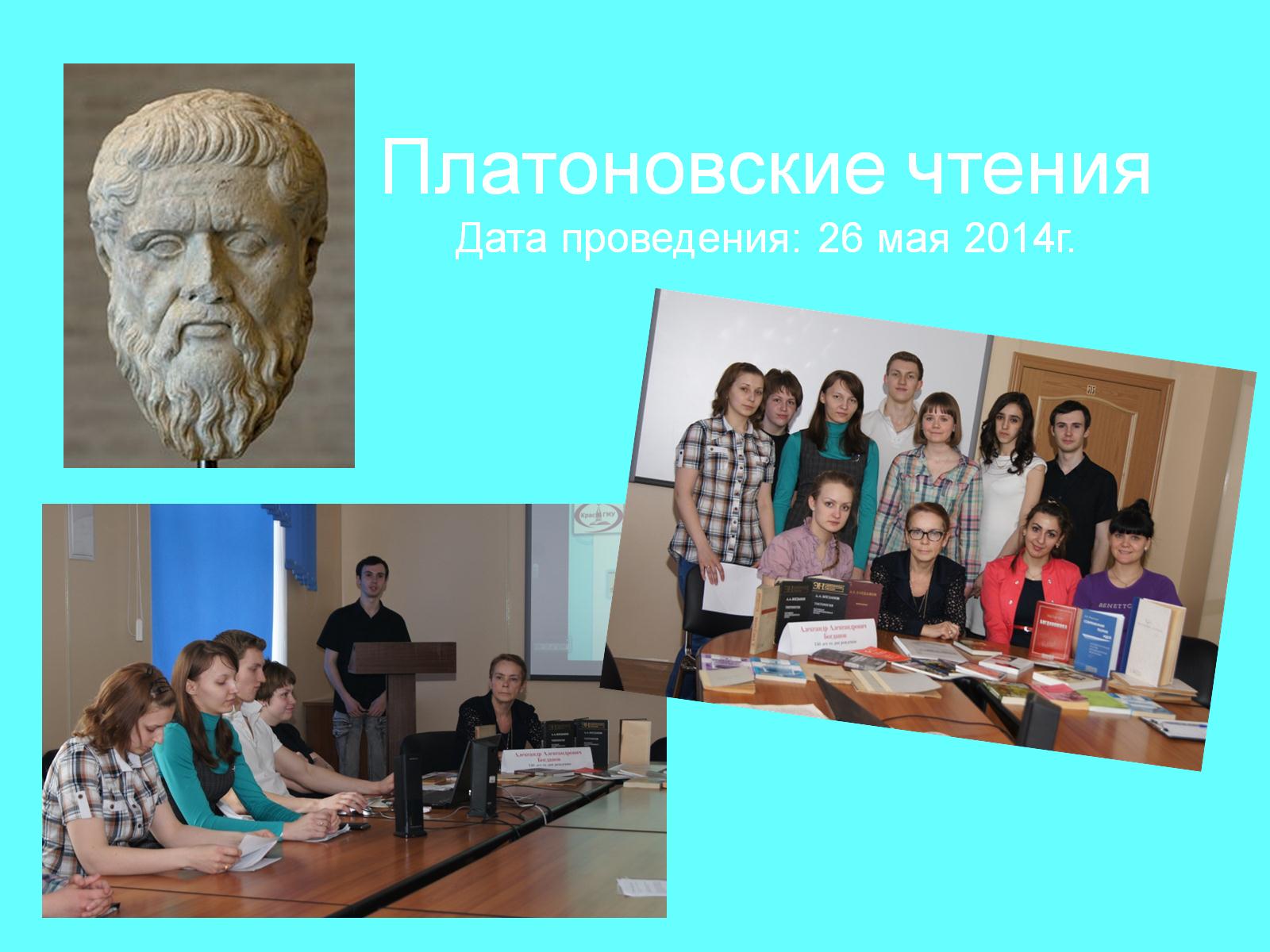 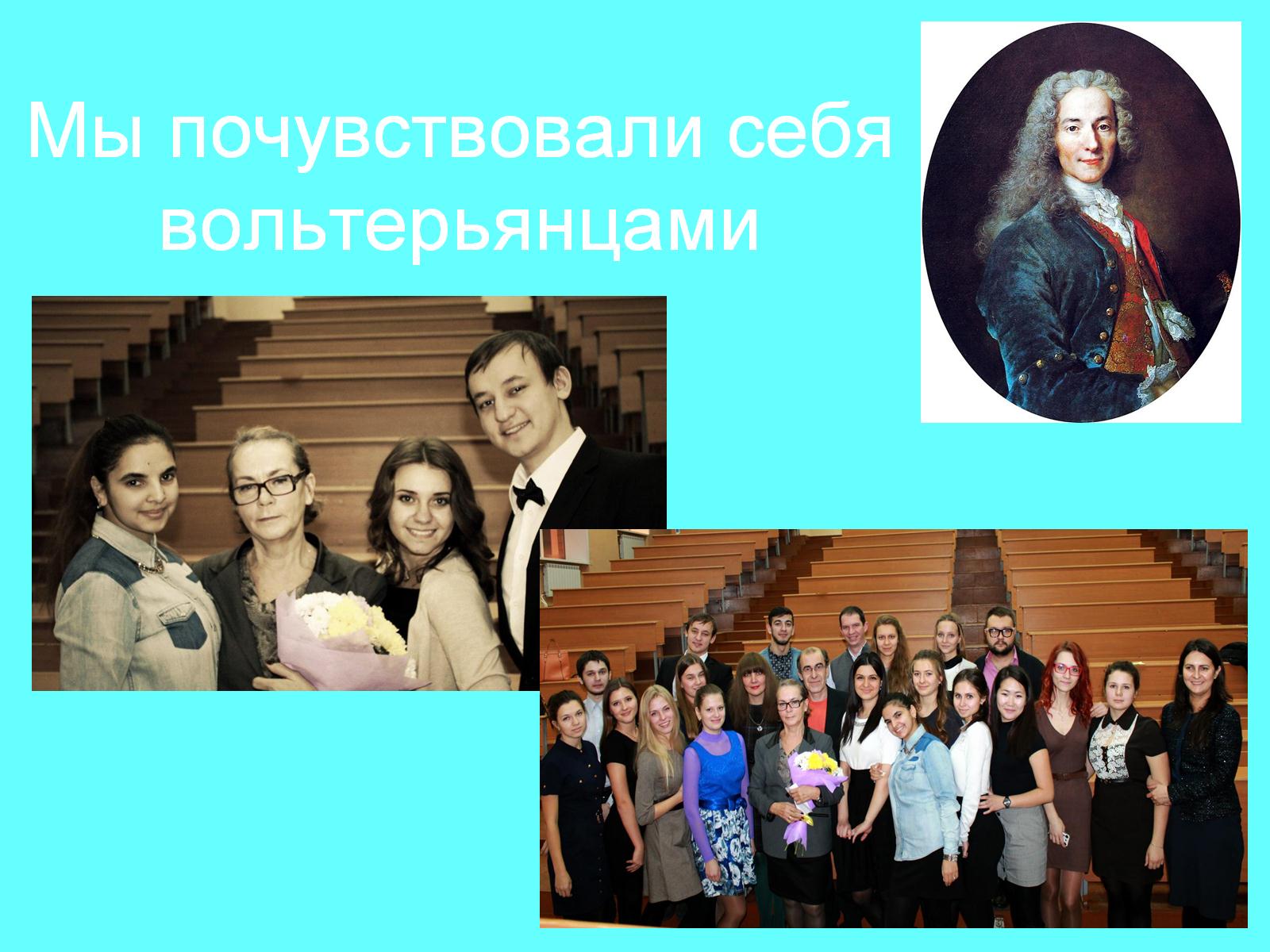 Мы почувствовали себя вольтерьянцами
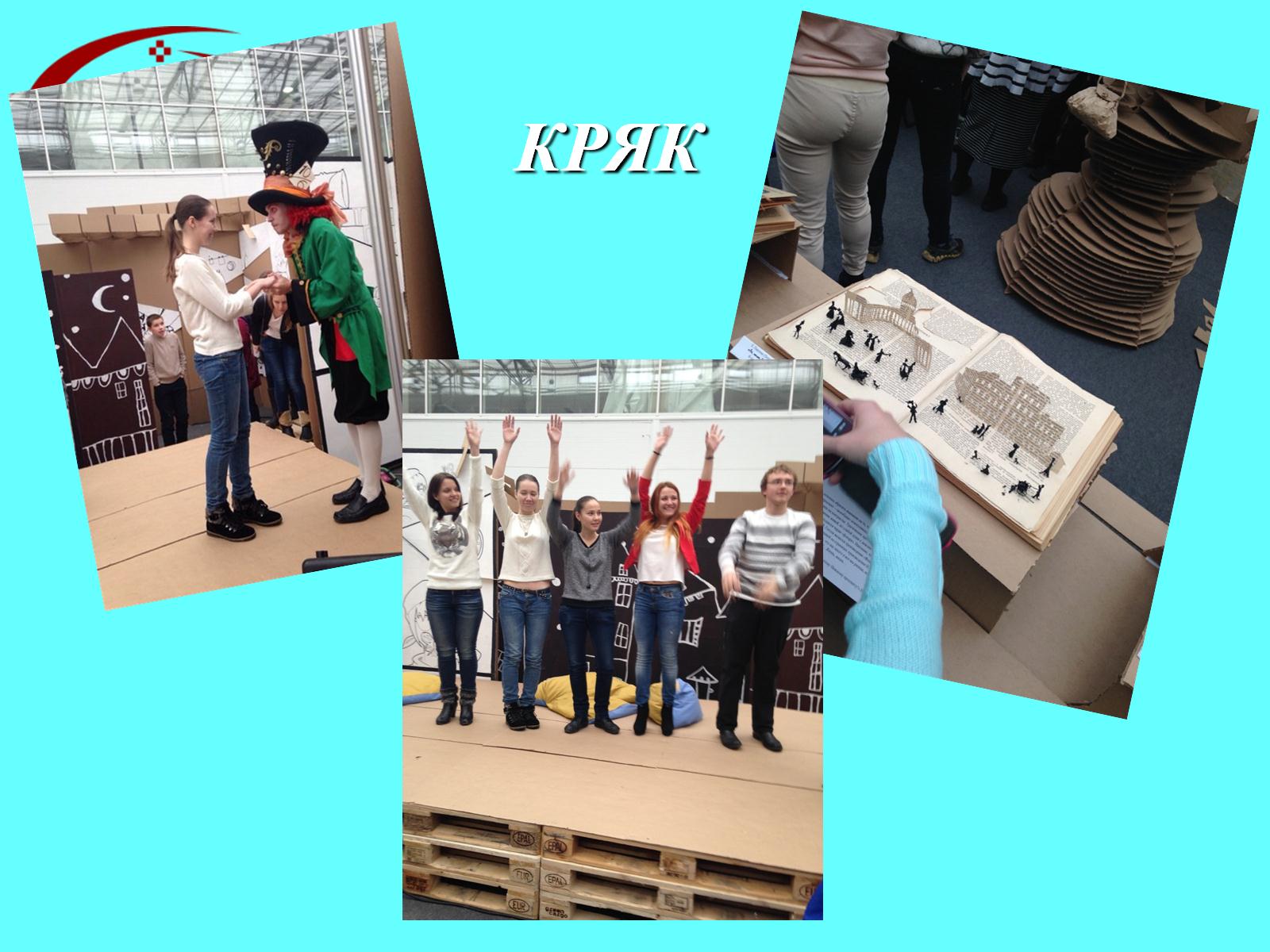 КРЯК
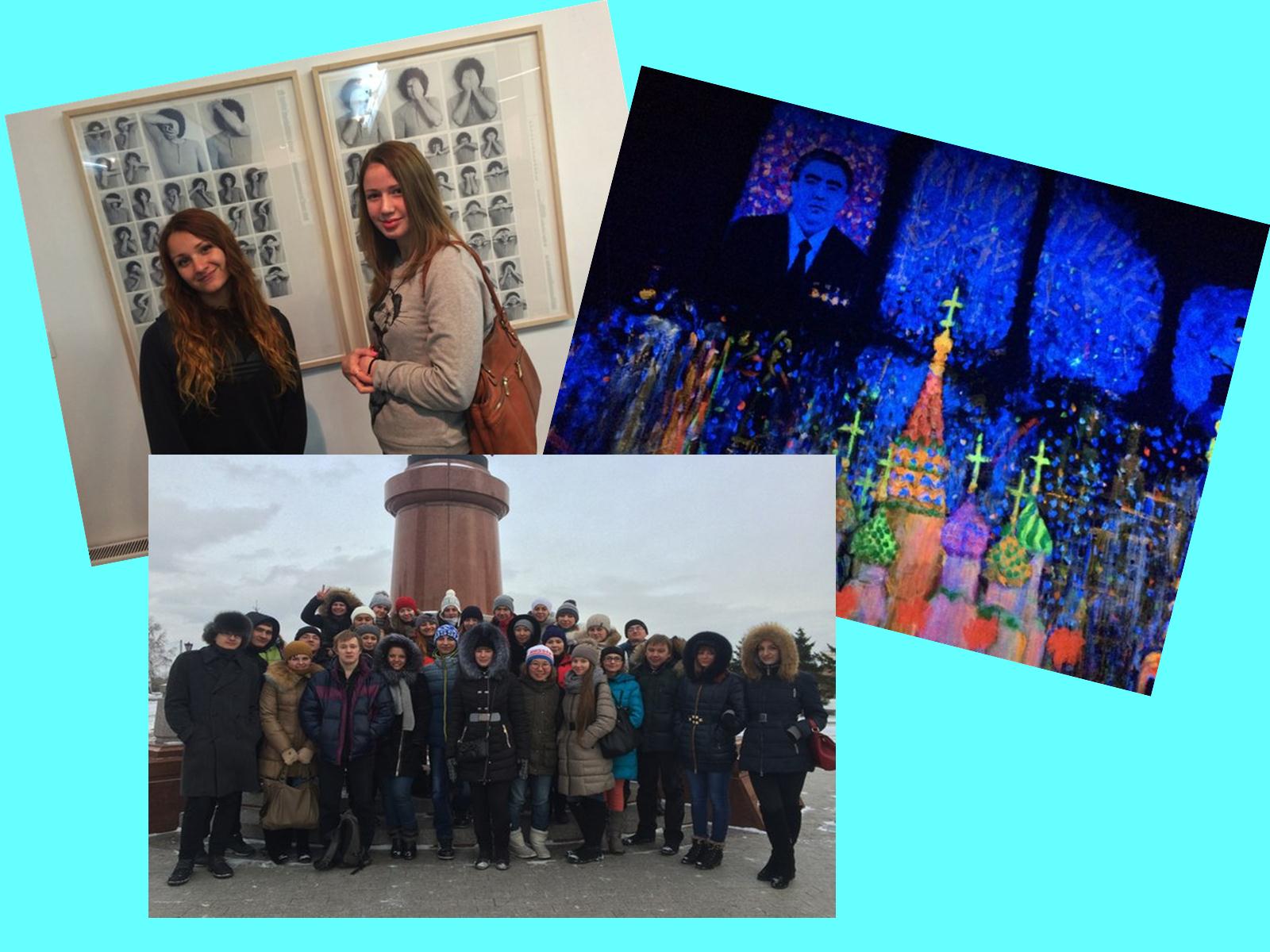 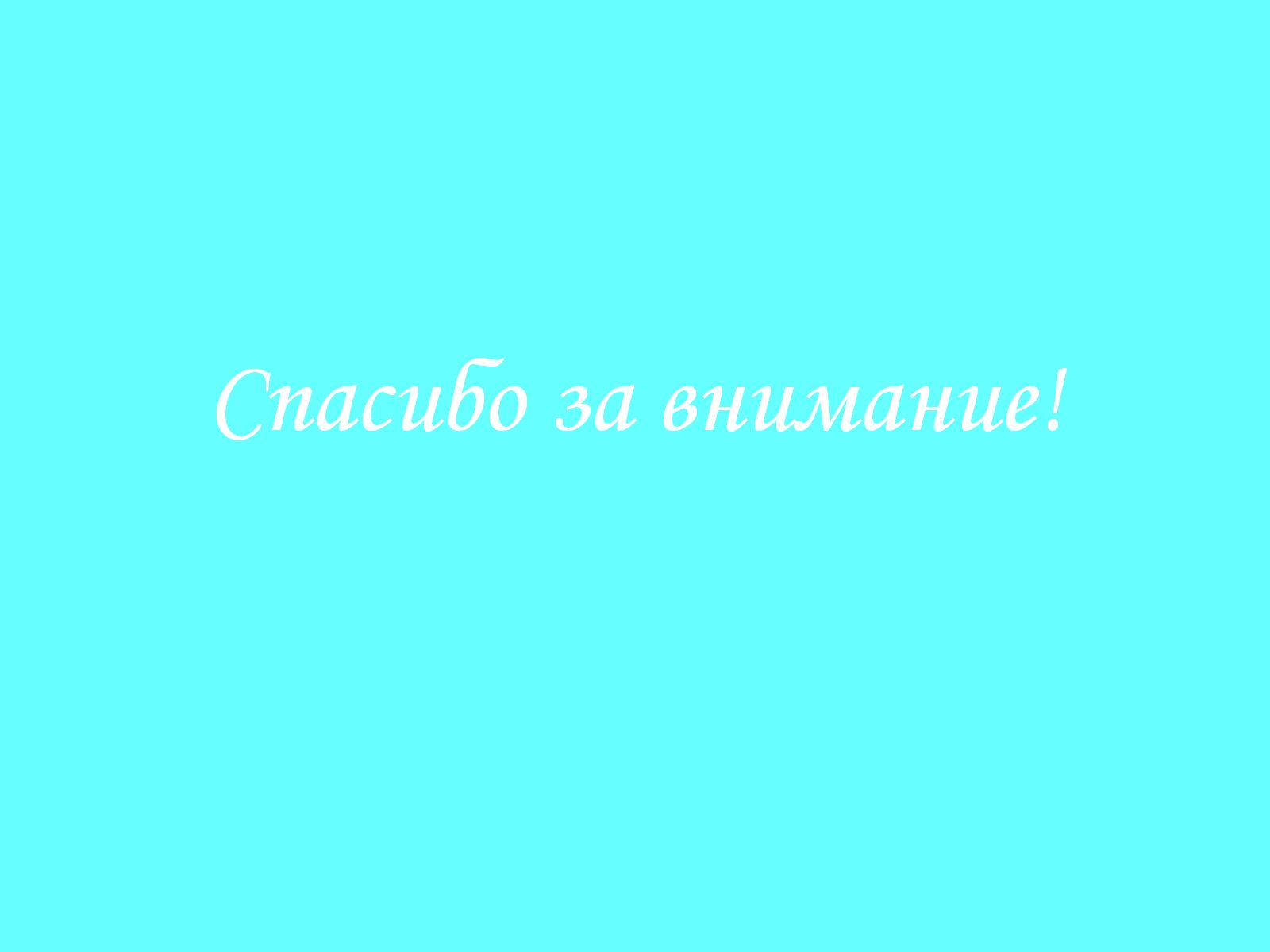 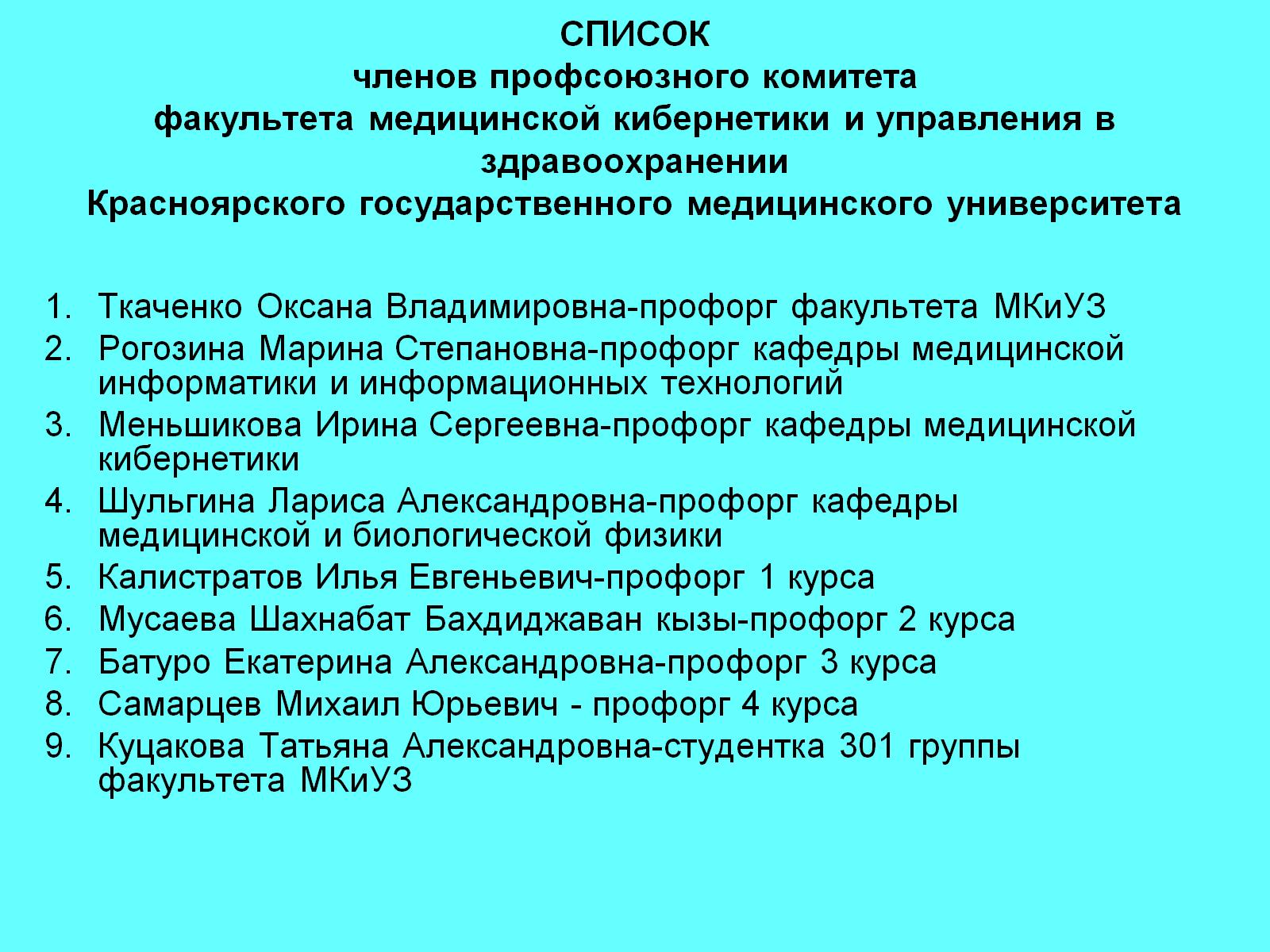 СПИСОКчленов профсоюзного комитетафакультета медицинской кибернетики и управления в здравоохраненииКрасноярского государственного медицинского университета